Федеральный государственный образовательный стандарт: оценка образовательных достижений
Формирующая оценка. Оценочная самостоятельность
школьников
О.Б. Логинова
Москва, Просвещение,
декабрь, 2014
Круг обсуждаемых вопросов
Формирующая оценка: место в системе оценки индвидуальных достижений, особенности и приёмы

Оценочная самостоятельность школьников: принципы, этапы и приёмы формирования
2
Формирующая оценка: литература
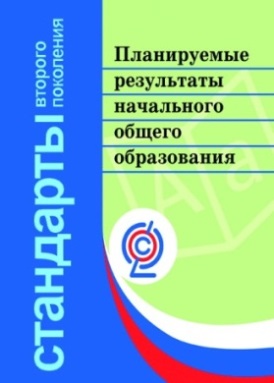 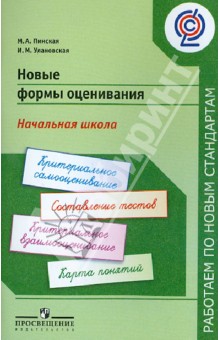 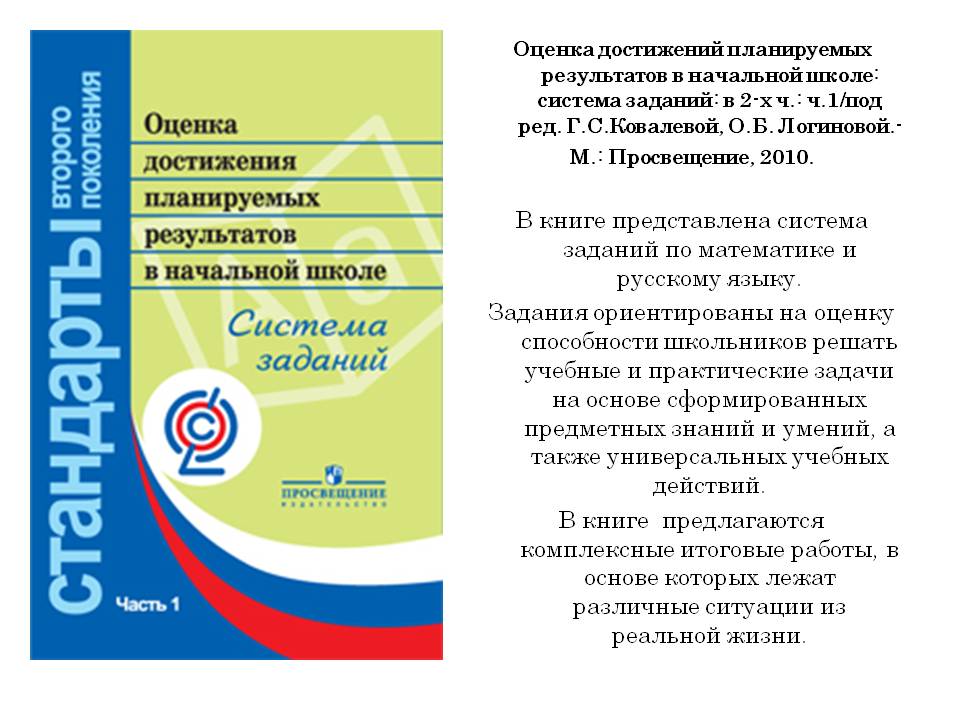 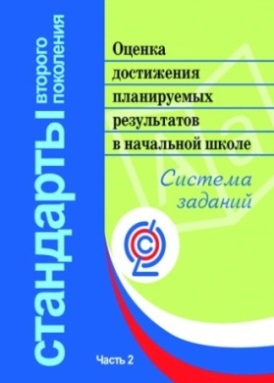 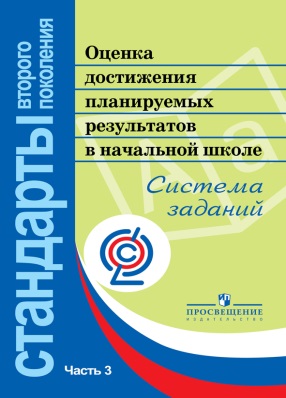 3
Формирующая оценка: место в системе
оценки индивидуальных достижений
Индивидуальные достижения учащихся
Стартовая
диагностика
Итоговая
оценка
Текущая
оценка
Тематическая и про-
межуточная оценка
готовность
к обучению:
структура
 мотивации
предпосылки
  учебной дея-
  тельности
Планируемые результаты (ПР):
предметные – элементы фундаментального научного
знания (ведущие идеи и факты, концепты, понятийный
аппарат, способы познания и др.)
метапредметные и личностные – основы учебной
 самостоятельности (формы взаимодействия, поис-
 ковая активность, оценочная самостоятельность)
индивиду-
альное про-
движение:
направление
 и поддержка
диагностика
контроль уровня достижения ПР
итоговых
тематических
4
Ориентация на конечный результат:
основная проблема и подход к её решению
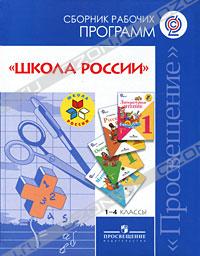 Операционализация
итоговых планируемых
результатов с позиций
их освоения детьми:
этапы освоения
трудности, типичные
 ошибки
Тематические и текущие результаты
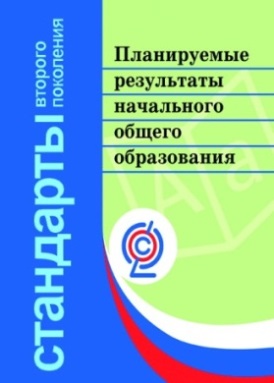 Текущая (формирующая и диагностическая) оценка
Зачеты и итоговые работы
ИТОГО-
ВЫЕ
ПЛАНИ-
РУЕМЫЕ
РЕЗУЛЬ-
ТАТЫ
…
11 класс
1 класс
2 класс
3 класс
4 класс
5
Формирующая оценка:
место в учебном процессе
Индивидуальные достижения учащихся
Стартовая
диагностика
Итоговая
оценка
Текущая
оценка
Тематическая и про-
межуточная оценка
контроль
формирующая оценка
Содержание: темы, разделы
Зачет 1
Зачет 2
Зачет 3
Тема 2
Тема 3
Тема 4
Тема 1
Тема 5
Тема 3
Тема 2
Тема 1
Раздел 2
Раздел 1
Календарные сроки: недели, месяцы, четверти
6
Текущая (формирующая)
и тематическая оценка
Обращаем
внимание на
 процесс
Обращаем
внимание на
 результат
Тематические результаты
Текущие результаты
Обучающие задания, учебные ситуации
осознание
отработка
систематизация
использование
перенос
Текущая  (формирующая и диагностическая) оценка
Зачеты и итоговые работы
Проверочные
задания
ТЗ
№2
ТЗ
№1
Оценка уровня
достижения
Оценка динамики
диагностика
1 класс (и любой иной)
Умение оценивать и подбирать нужные учебные задания – важная часть профессиональной культуры учителя
7
Текущие и тематические результаты.
Пример формирующей оценки
(“лист”, “лестница продвижения”)
Ученик А. ОСВОЕНИЕ ТЕМАТИЧЕСКИХ РЕЗУЛЬТАТОВ: читать, записывать, сравнивать, упорядочивать числа от 0 до 10
сент
окт
нояб
дек
Полный перечень см. прилагаемый файл
вести счёт как в прямом, так и в обратном порядке (от 0 до 10);
подсчитывать объекты с помощью натуральных чисел (в пре-
делах 10), называть их количество, используя количественные
числительные, и записывать полученное число цифрой;
описывать положение объекта в последовательности с помощью
порядковых числительных в пределах 10 и записывать число цифрой;
читать записанные цифрами числа, записывать цифрами назван-
ные вслух или записанные словами числа (в пределах 10);
№1
называть и записывать последующее или предыдущее число
в последовательности натуральных чисел (от 0 до 10);
№2
определять и моделировать состав однозначных чисел на ос-
нове действий набора и размена (в пределах 10);
№3
сравнивать количества объектов, числа, значения выражений  (в 2-х мно-
жествах), выбирая способ сравнения (отношения «больше», «меньше», «столь-
ко же», «на сколько …» и знаки сравнения, и/или иллюстрируя действия и результаты 
равнения (на овеществленных моделях, рисунках, схемах, числовом луче)
№4
располагать натуральные числа (в пределах 10) в порядке
возрастания/убывания
№5
8
Текущие метапредметные и личностные
результаты: сформированность основ
учебной самостоятельности школьников
Коммуникативные умения
   Основной акцент: умение выслушать и услышать партнёра, внимательно отнестись к чужой точке зрения. Исходное умение: владение культурными формулами взаимодействия:

Фиксация позиций: «Согласен», «Не согласен», «Я считаю так же. Я тоже», «Я думаю иначе. Я не так», «Сомневаюсь»

Прояснение позиций, порядок обсуждения: «Понятно ли я говорю?», «Непонятно, поясни, пожалуйста», «Хочу задать вопрос», «Хочу ответить», «Говорим по очереди», «А ты как думаешь?»

Столкновение мнений, ситуация несогласия: «С чем мы все согласны?», «В чём расходимся?», «Как это можно проверить?», «Как докажешь?»

Выработка общего решения: «Какой план действий?», «Каким способом будем действовать?», «С чего начнём?» и др.
–
+
?
9
Текущие метапредметные и личностные
результаты: сформированность основ
учебной самостоятельности школьников
Инструменты и приёмы поисковой деятельности
высказывать предположения
предлагать возможные способы проверки высказанных предположений:
обращаться к личному опыту
прибегать к рассуждениям и аргументации
прибегать к эксперименту, измерительным инструментам,
обращаться к словарям, справочникам, учебной литературе и т.п. 
обращаться к поиску аналогов, связей, к опорным схемам и моделям
использовать проверку на соответствие различным критериям
10
Текущие метапредметные и личностные
результаты: сформированность основ
учебной самостоятельности школьников
Оценочная самостоятельность
овладение инструментами само- и взаимооценки, рефлексии
овладение правилами и формулами оценки и оценочных суждений
овладение представлениями о критериях, шкалах, нормах оценки
11
Формирующая оценка: назначение
СМЫСЛ и НАЗНАЧЕНИЕ:
обратная связь, диагностика, индивидуальная помощь и коррекция
стимул и поддержка, индивидуальный прогресс
снять зависимость от внешней оценки (учителя, взрослых), помочь ребёнку осознать,
(1) в чём у него/неё проблемы,
(2) что нужно делать, чему нужно научиться, чтобы этих проблем не стало,
(3) как это можно сделать
ОСНОВНОЙ СПОСОБ: включить детей в самостоятельную оценочную деятельность
12
Формирующая оценка:
некоторые приёмы и техники
Учитель даёт сигнал ученику:
выделяем удачные места
указываем, что надо исправить
даем напоминание, пример
«Безопасные» и «рискованные» работы (работаем “по правилам” и “на свой страх и риск”)
[Г.А.Цукерман и др.]
13
Формирующая оценка:
некоторые приемы и техники
3) Дети дают сигнал учителю:
“место для сомнений” и “место для оценки”  (у доски)
“знаки сомнения” (в тетради, работе)
“светофор” (в тетради)
“цветовые дорожки” (на уроке) 
письмо учителю, …
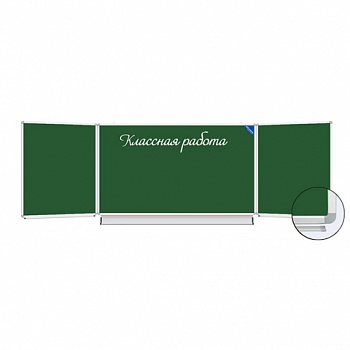 +
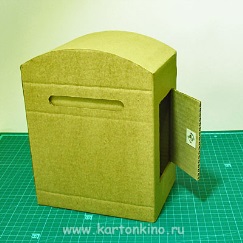 место  для оценки
место  для сомнений
?
–
14
Формирующая оценка:
некоторые приёмы и техники
“Волшебная линеечка” (Дембо-Рубинштейн)
4) Критериальная взаимооценка
5) Критериальная самооценка
15
Формирующая оценка:
некоторые приёмы и техники
Самостоятельное составление проверочных заданий, критериальной базы, схем, моделей
Самостоятельное составление “Правил” (работы в группе, выступлений, обсуждений …) и мониторинг их выполнения
Самостоятельное составление проверочных вопросов, заданий, задач, тестов …
16
Формирующая оценка:
некоторые приёмы и техники
“Лестницы продвижения”,
“Листы продвижения”
Учитель, а затем дети самостоятельно отслеживают продвижение в освоении системы планируемых результатов, например, на основе списка тематических результатов – как предметных, так и метапредметных
17
Формирующая оценка:
некоторые приёмы и техники
9) Карты понятий
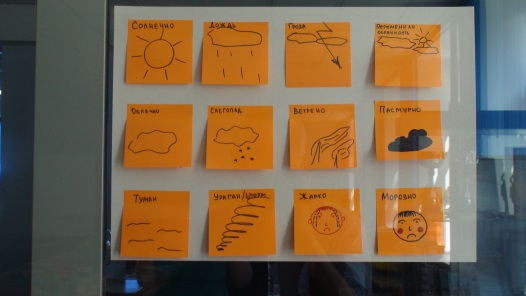 10) ОБЯЗАТЕЛЬНОЕ ОБСУЖДЕНИЕ (критериев, удачных мест, ошибок, оценок, способов действий, удачных стратегий …)
18
Формирующая оценка:
некоторые приёмы и техники
Самооценка и рефлексия своего уровня понимания, дополняющая диагностику
19
Формирующая оценка:
некоторые приёмы и техники
Самооценка и рефлексия уровня понимания, допол-няющая диагностику (пример листа самооценки)
20
Формирующая оценка:
некоторые приёмы и техники
Листы самооценки
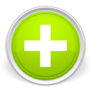 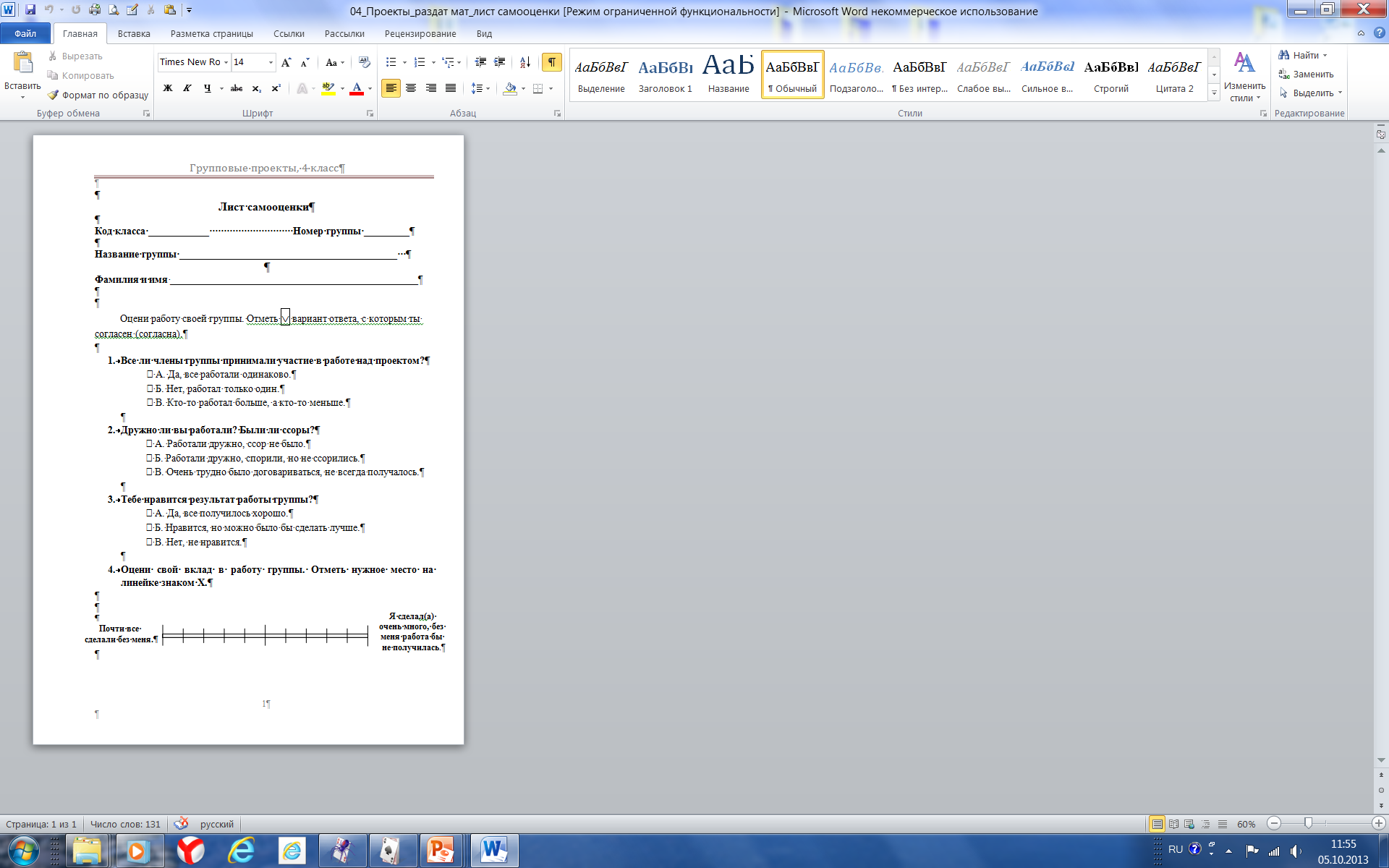 ЛИСТ САМООЦЕНКИ
Что понравилось/не понравилось
Что было легко/трудно
Что помогло/что помешало
Что бы сделал иначе в другой раз
21
Формирующая оценка:
некоторые приёмы и техники
Лист самооценки (по результатам проверочной работы)
1) Выполнение этой работы мне понравилось/не
понравилось потому, что ______________________
2) Наиболее трудным мне показалось ___________
3) Самым интересным было __________________
4) Если бы я выполнял(а) эту работу еще раз, я бы по-другому _________________________________ 
 5) Я бы хотел(а) попросить своего учителя ______
Формирующая оценка:
некоторые приёмы и техники
Лист самооценки (по результатам урока)
1) Сегодня на уроке я научился(лась) ЧЕМУ? ____________ 
2) Самым неожиданным для меня сегодня стало ЧТО? ____
3) Сегодня на уроке я узнал(а) ЧТО? ___________________
4) Сегодня на уроке я мог(ла) бы лучше сделать ЧТО? ____
5) Осталось непонятным ЧТО? ________________________
6) Сегодня на уроке я был(а) КАКИМ УЧЕНИКОМ? КАКОЙ УЧЕНИЦЕЙ? _______________________________________
Формирующая оценка: личностный
смысл учения и рефлексия
Личностный смысл учения: Выход в мотивационную сферу личности
   Зачем я учусь?
Рефлексия: Способность рассматривать и оценивать собственные действия, содержание и процесс своей мыслительной деятельности, свои особенности

   Что я делаю? Как я делаю?
Почему я делаю так, а не иначе?
Формирующая оценка: личностный
смысл учения и рефлексия
Наличие или отсутствие личностного смысла учения и способности к рефлексии проявляется в
потребностях и мотивах учебной деятельности
принятии или неприятии заданной педагогом учебной задачи и цели
умении осознать (осмыслить) цели, содержание и способы своей деятельности
умении оценить успешность/неуспешность своей деятельности
Мотивы:
Внешние:
вознаграждение, отметка
безопасность и стабильность
престиж и статус
избегание неудач
Внутренние:
учебные и познавательные
направленность на способы или результат;
устойчивый или ситуацион-ный личностный интерес
социальные
широкие (польза, долг …)
позиционные (одобрение)
аффилиация (положительный эмоциональный фон)
социальное сотрудничество
саморазвитие и самообразо-вание (постоянное совершенство-вание)
Личностные смыслы и рефлексия:
анализ состава учебных действий
(для младших школьников)
В младшем школьном возрасте в рамках ведущей деятельности рефлексия сопряжена, в первую очередь, с учебными действиями 
контроля и оценки
Необходимо помнить, что для младших школьников характерна высокая отзывчивость на новые стимулы и впечатления, что может служить препятствием в развитии любознательности
Личностные смыслы и рефлексия:
описание “хорошего” задания
«Хорошее» задание требует:
самооценки на основе соотнесения результата с
пониманием учебной задачи;
критериями оценки;
способами выполнения;
выявления позитивных и негативных факторов, повлиявших на выполнение;

А также – в идеале – постановки новых личных учебных задач.
Оценка учебных заданий: рефлексия
В “хороших”
заданиях:
Главный вопрос: 
Задание требует самооценки успешности/неуспешности?
ДА
НЕТ
2
1
Последующие вопросы: 
Нужно ли соотнести результат с учебной задачей и/или критерия-ми оценки, способами решения?
Нужно ли выявить факторы/ причины успешности/неуспешнос-ти и/или поставить личные учебные задачи?
НЕТ
2
ДА
В одном случае
В обоих случаях
3
4
Личностный смысл учения и рефлексия:
оценка (кодировка) заданий
Задание 1 (для работы в группе)
Примите участие в конкурсе на лучшее исполнение песни о школе. Выберите песню и вариант ее исполнения. Исполните выбранную песню.
Как вы думаете, на какое место в конкурсе вы можете рассчитывать, если одно из основных конкурсных требований – интонационно верное исполнение песни в соответствии с ее художественно-образным содержанием?
Все ли у вас получилось так, как вы задумали? Что бы вы сделали иначе в другой раз?
3→4
КОД ЗАДАНИЯ:
Личностный смысл учения и рефлексия:
оценка (кодировка) заданий
Умение: создавать простую композицию в пространстве.
Задание 2. Используя пластилин или глину, создай объемную композицию из двух фигур на тему «Я и мой друг». Оцени свою композицию. 
   Все ли у тебя получилось так, как ты задумал? Что не получилось? Почему?
2→4
КОД ЗАДАНИЯ:
Личностный смысл учения и рефлексия:
оценка (кодировка) заданий
Задание 3 (для работы в группе)
Для костюмированного бала надо изготовить карнавальные маски. Найдите с помощью поисковой системы Интернета совет, как изготовить карнавальную маску. Обсудите в группе, какую маску лучше выбрать и почему? Сохраните необходимую информацию и расскажите о ней классу.
1
КОД ЗАДАНИЯ:
Личностный смысл учения и рефлексия:
оценка (кодировка) заданий
Задание 4 (для работы в группе).
Обсудите с одноклассниками, какую сцену из му-зыкального спектакля вы будете инсценировать. Вспомните и напойте музыкальные темы главных действующих лиц. Распределите роли. Предложи-те оформление спектакля (костюмы, декорации и др.). Исполните эту сцену с помощью и/или под руководством учителя. Оцените исполнение. Удалось ли вам осуществить задуманное? Благодаря чему удалось или почему не удалось?
4
КОД ЗАДАНИЯ:
Личностный смысл учения и рефлексия: Какая учебная деятельность на уроке способствует формированию рефлексии?
Привычка к систематическому развернутому словесному разъяснению всех совершаемых действий – требует организации совместной деятельности, учебного сотрудничества
Совместная контрольно-оценочная деятельность, взаимооценка
Специально организованные мероприятия, например, встречи с родителями, учащимися других классов, школ на тему  «Делимся секретами учения»
Личностный смысл учения и рефлексия: специально организованная деятельность
Учебная ситуация: Конференция с родителями.
«Делимся секретами учения»

	Учащиеся описывают родителям процедуры, которыми они следуют в классе.
	Демонстрируют законченные работы или законченные части работы, объясняя способы, с помощью которых они их выполняли.
	Они отвечают на вопросы родителей по знанию и пониманию ими изученных тем.
	 По результатам конференции учащиеся и родители заполняют лист обратной связи.
Личностный смысл учения и рефлексия:
учебные ситуации
МЫ ВЕДЕМ УЧЕБНЫЙ КАЛЕНДАРЬ
Курс DASH, университет Гавайи
Francis M. Pottenger III, Carol Ann Brennan и др.
ДАТА
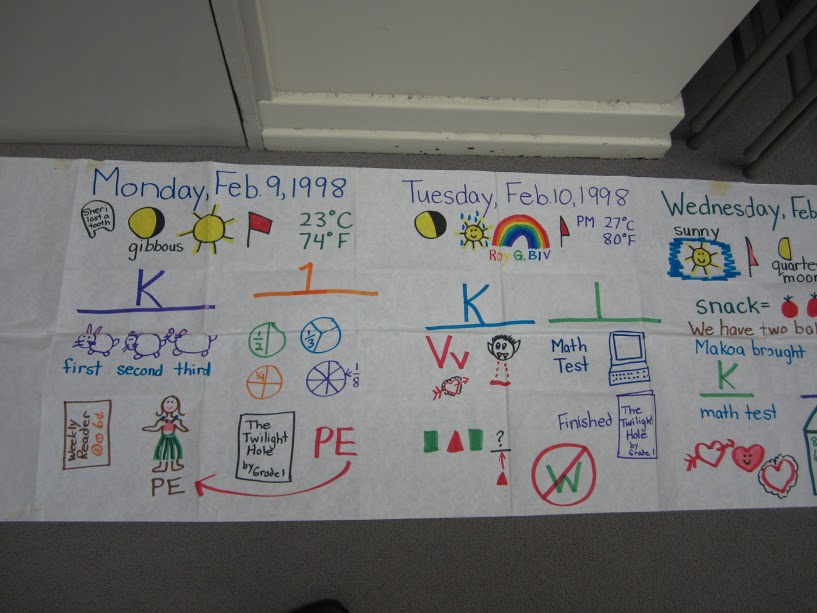 ЧЕМУ МЫ СЕГОДНЯ НАУЧИЛИСЬ
АСТРОНОМИЧЕСКИЕ 
НАБЛЮДЕНИЯ
ПОГОДА
состояние, значки, 
температура,
дождь,
направление и скорость ветра
 ...
ВАЖНЫЕ СОБЫТИЯ 
в классе,
в школе,
в стране
Принципы, этапы и приемы формирования оценочной самостоятельности
37
Формирование оценочной
самостоятельности. Общие принципы
Можно начинать только на основе первичного освоения форм взаимодействия – со взрослы-ми и со сверстниками
Разумно начинать с оценочного суждения ребенка
Оценка не должна быть глобальной: нужна предельная дифференциация
Самооценка соотносится с оценкой взрослого там, где есть объективные критерии и введены правила (шкалы)
Ребенок имеет право на сомнение
Оценивать можно только то, чему учат
38
Формирование оценочной
самостоятельности. Общие принципы
Оценке подлежат только действия учеников и демонстрируемые ими результаты, но не их личные качества.
Доброжелательность оценки.
При несоблюдении ребёнком правил следует избегать персонифицированной оценки, заменяя непосредствен-ное обращение к ребёнку обращением к посреднику (например, куклам)
Критерии оценивания и алгоритм выставле-ния отметки всем заранее известны.
В идеале они вырабатываются педагогами и учащимися совместно
39
Этапы формирования
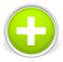 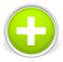 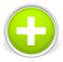 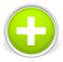 40
Демонстрация действия
“Волшебная линеечка” (Дембо-Рубинштейн)
1) Начинает учитель с помощниками у доски: “Я красиво написала?”
Красивее не бывает
Сижу прямо
Пишу разборчиво
Совсем не красиво
Пишу красиво
Отделяю
слова
…
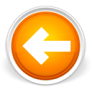 41
Тренировка действия в группе
“Волшебная линеечка” (Дембо-Рубинштейн)
Дифференцированная оценка, совместная разработка критериев, шкал
2) Продолжение: работа в паре/группе по кругу. Соотнесение и обсуждение чужих и своей оценок, выработка общего понимнания (вначале – не более 2-х объективированных критериев):
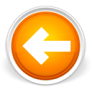 Сижу прямо
…
Пишу аккуратно
Пишу правильно
42
Тренировка действия. Самооценка
“Волшебная линеечка” (Дембо-Рубинштейн)
Дифференцированная оценка, совместная разработка критериев, шкал
3) Самооценка правильности.
Новое задание, например, записать под диктовку и сверить с образцом на доске.
Договариваемся о критерии и шкале.
Не отличается
шкала
Отличается в 2-3х местах
критерий
Сильно отличается
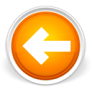 Пишу правильно
Освоение приемов оценки
“Волшебная линеечка” (Дембо-Рубинштейн)
4) Соотнесение самооценки и оценки учителя.
Проверка учителем самооценки ребенка, отметка о своем согласии/несогласии с этой оценкой
Не отличается
оценка
ребенка
Отличается в 2-3х местах
Сильно отличается
оценка
учителя
оценка
учителя
Пишу правильно
Молодец!
Будь к себе
построже
Будь к себе
добрее
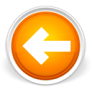 Этапы формирования
45
Этапы формирования
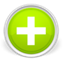 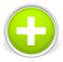 46
Оцениваем за главное: пример.
Учимся правилам взаимооценки
Оцениваем за главное. Введение двух разных критериев «правильность» и «оригинальность» на разных заданиях, например:
Задание 1. Дорисовать
до круга.
Задание 2. Сделать из круга(кругов) рисунок
   
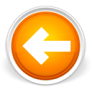 47
Спасибо за внимание!
Ольга Борисовна Логинова
olg9527@yandex.ru
48